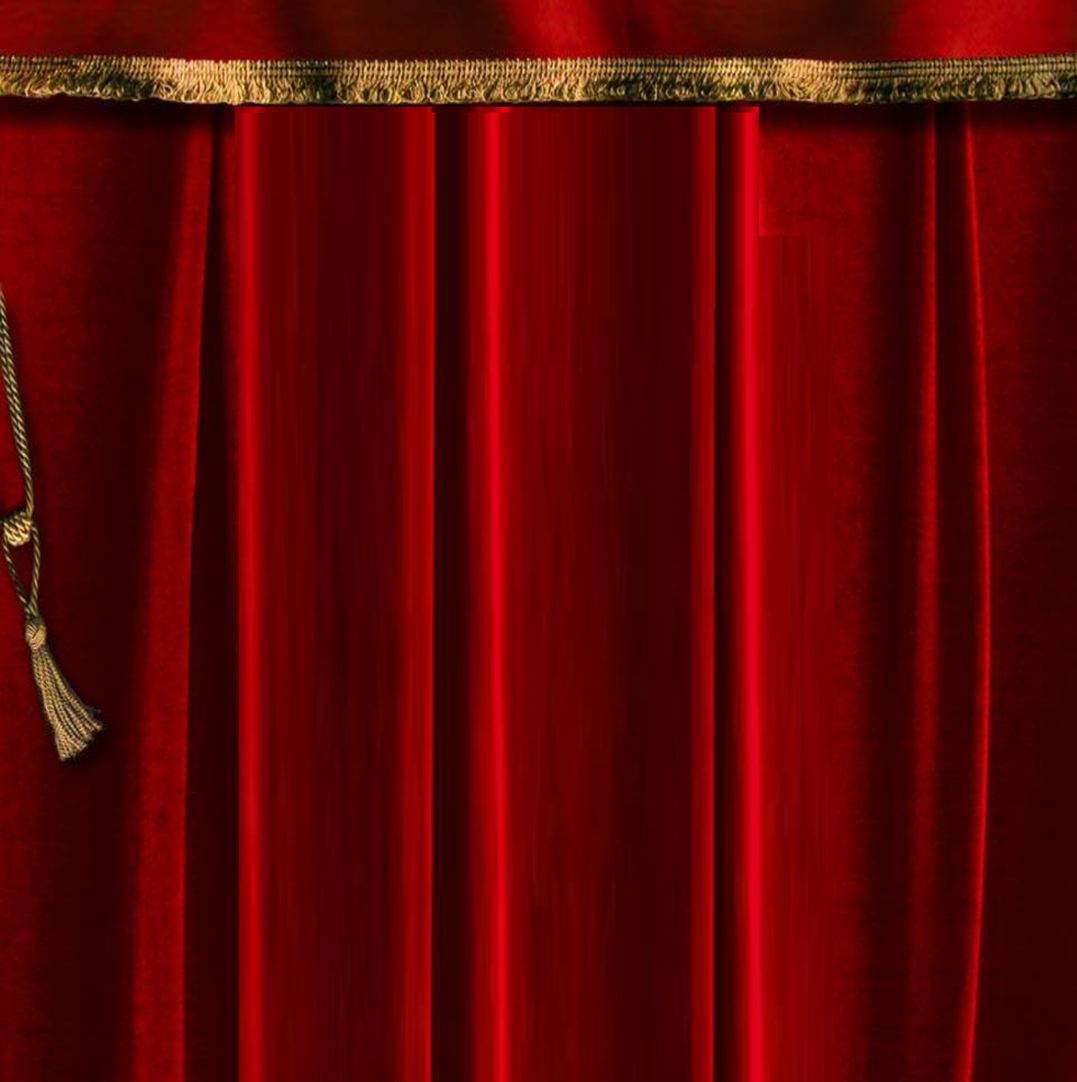 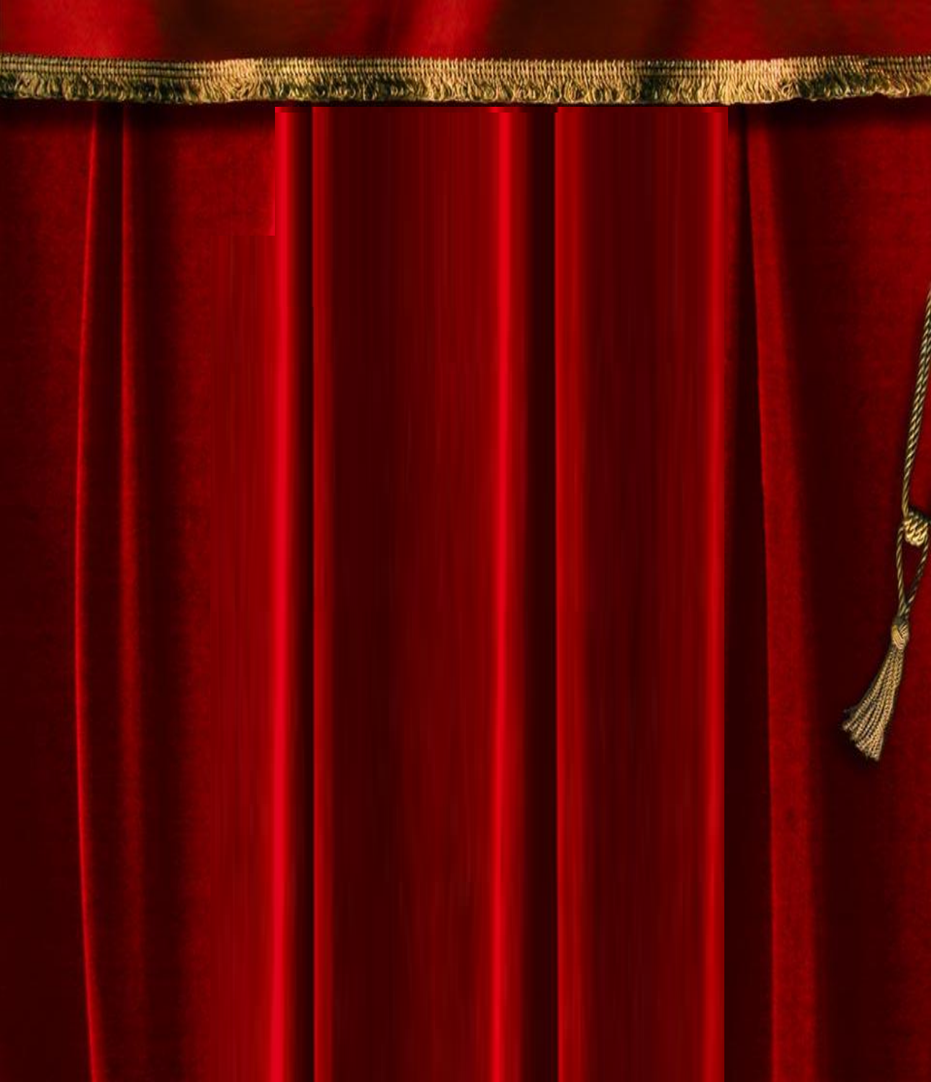 বাংলা ব্যাকরণ ক্লাসে
বাংলা ব্যাকরণ ক্লাসে
সবাইকে অনেক অনেক শুভেচ্ছা
সবাইকে অনেক অনেক শুভেচ্ছা
পরিচিতি
মেফতাহুন নাহার কবিতা 
বি,এ (অর্নাস), এম,এ (বাংলা)
প্রভাষক বাংলা
বিরামপুর চাঁদপুর ফাজিল মাদ্রাসা, 
বিরামপুর,দিনাজপুর।
E-mail: kabitacpm@gmail.com
শ্রেণীঃ দাখিল নবম/দশম
বিষয়ঃ বাংলা ২য় পত্র
অধ্যায়ঃ চতুর্থ
পাঠঃ অপাদান কারক
সময়ঃ 50 মিনিট
চিত্রটি লক্ষ্য কর
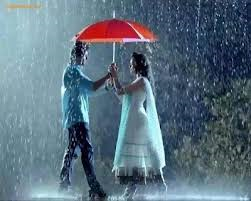 বিচ্যুত
মেঘ থেকে বৃষ্টি পড়ে।
আজকের পাঠ
অপাদান কারক
অপাদান কারক
শিখনফল
এই পাঠ শেষে শিক্ষার্থীরা.....
১। কারক কি তা বলতে পারবে;
২। অপাদান কারক কাকে বলে তা বলতে পারবে;
৩। বিভক্তিসহ অপাদান কারক নির্ণয় করতে পারবে।
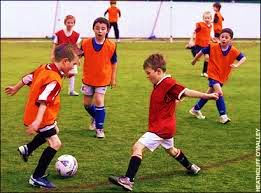 ছেলেরা ফুটবল খেলে।
নামপদ
ক্রিয়াপদ
কারকঃ কারক [কৃ+ণক(অক)] শব্দের অর্থ যা ক্রিয়া সম্পাদন করে। বাক্যের অন্তর্গত ক্রিয়াপদের সঙ্গে অন্যান্য পদের যে সম্পর্ক থাকে তাকে কারক বলে। অন্যভাবে বলা যায়, বাক্যস্থিত ক্রিয়াপদের সঙ্গে নামপদের যে সম্পর্ক তাকে কারক বলে।
কারক ছয় প্রকার।যথাঃ
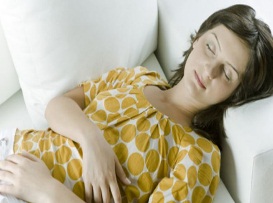 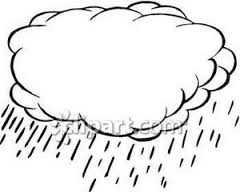 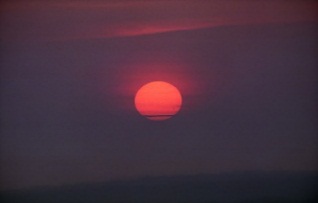 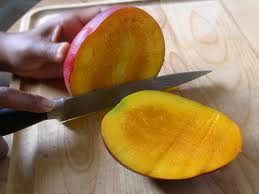 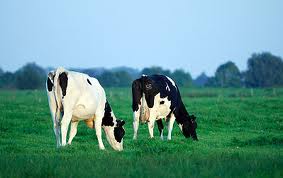 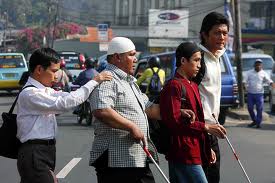 কর্তৃ কারক
সম্প্রদান কারক
কর্ম কারক
করণ কারক
অপাদান কারক
অধিকরণ কারক
একক কাজ
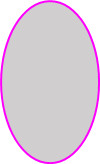 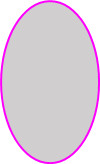 প্রশ্নঃ কারক কাকে বলে? কারক কত  প্রকার?
অপাদান কারক
অপাদান কারকঃ যা থেকে কোনো কিছু সংঘটিত অর্থাৎ উৎপন্ন, গৃহীত, বিচ্যুত, জাত, নির্গত, নিঃসৃত, বিরত, আরম্ভ, দূরীভূত, রক্ষিত, ভীত হওয়া প্রভৃতি বোঝায় তাকে অপাদান কারক বলে। যেমনঃ তিল থেকে তৈল হয়; দুধ থেকে দই হয়; মেঘ থেকে বৃষ্টি পড়ে।
অপাদান কারক চিনিবার উপায়সমুহ
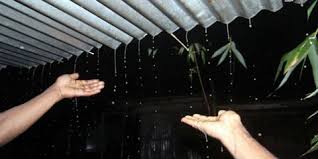 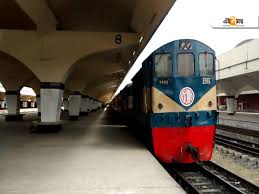 স্থান ত্যাগ
বিচ্যুত
টিন থেকে বৃষ্টি পড়ে।
ট্রেন ষ্টেশন ছাড়ল।
আরম্ভ
সোমবার থেকে পরীক্ষা আরম্ভ।
জোড়ায় কাজ
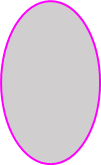 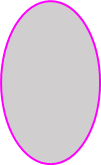 প্রশ্নঃ  অপাদান কারকের সংজ্ঞা দু’টি উদাহরণ দাও।
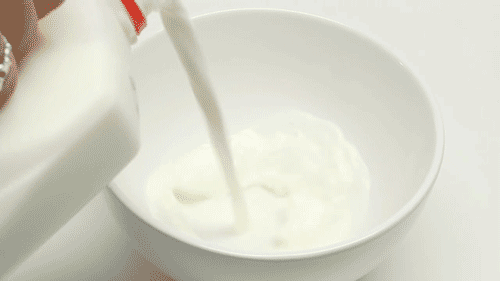 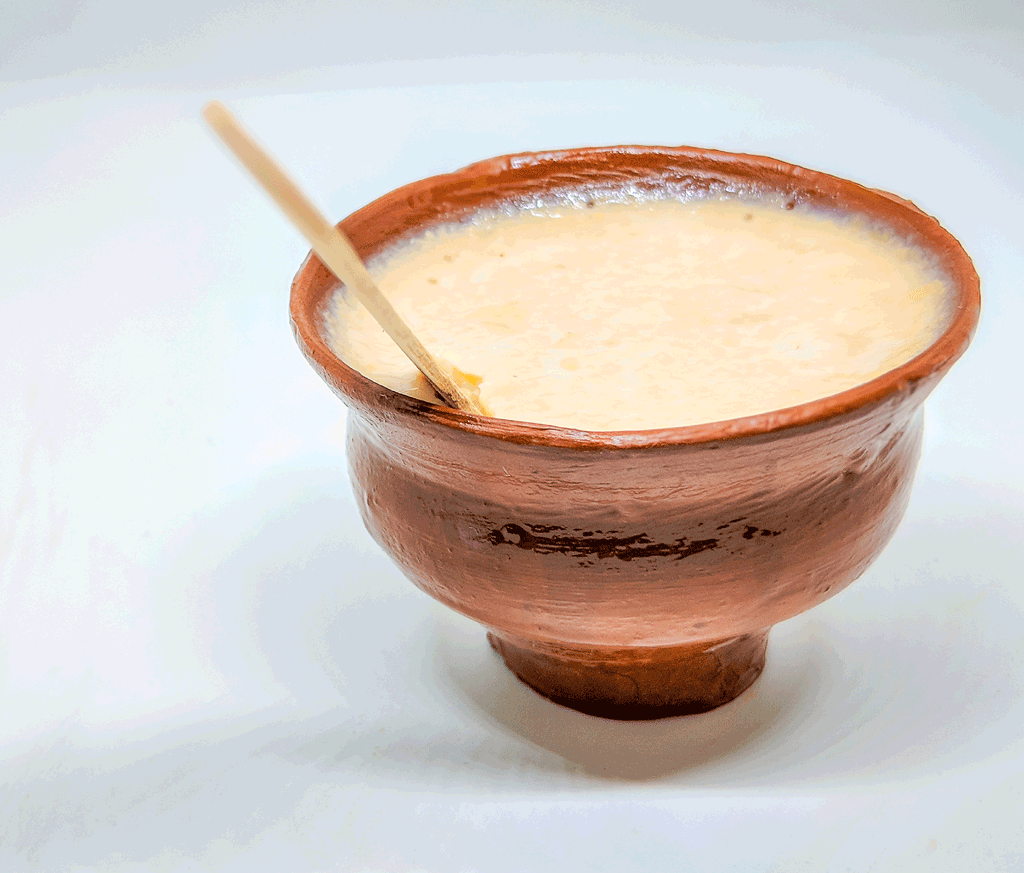 গৃহীত
দুধ থেকে দই হয়।
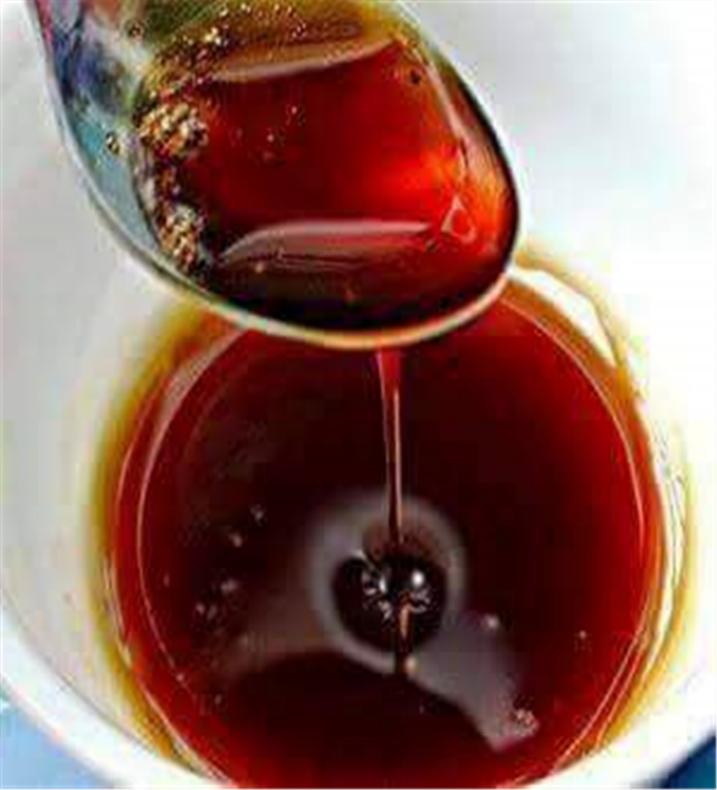 জাত
খেজুর রস থেকে গুড় হয়।
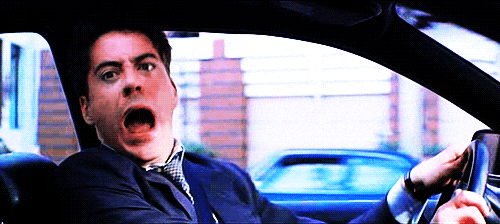 রক্ষা
বিপদ
বিপদ থেকে রক্ষা কর।
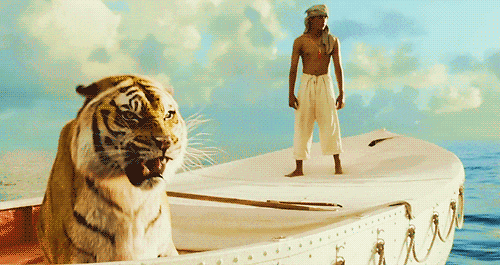 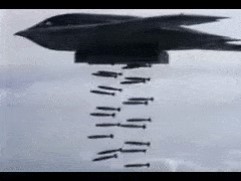 নিক্ষেপ
ভয়
বিমান থেকে বোমা ফেলা হলো।
বাঘকে ভয় পায় না কে?
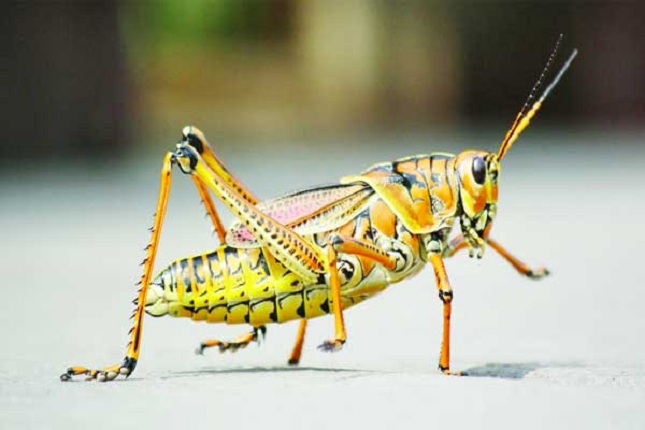 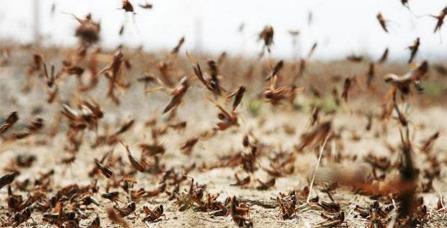 দূরীভূত
দেশ থেকে পঙ্গপাল দূরীভূত হলো।
দলীয় কাজ
প্রশ্নঃ অপাদান কারকের বিভিন্ন বিভক্তির প্রয়োগ দেখাও।
মূল্যায়ন
১। কারক কাকে বলে? 
২। অপাদান কারক বলতে কি বোঝ?
৩। অপাদান কারক চেনার ৩টি উপায় বল?
৪। কোনটি অপাদান কারক ?
    (ক) টাকায় টাকা হয়   (খ) তিলে তৈল আছে      
    (গ) চেষ্টায় সব হয় (ঘ) ফুলে ফুলে ঘর ভরেছে
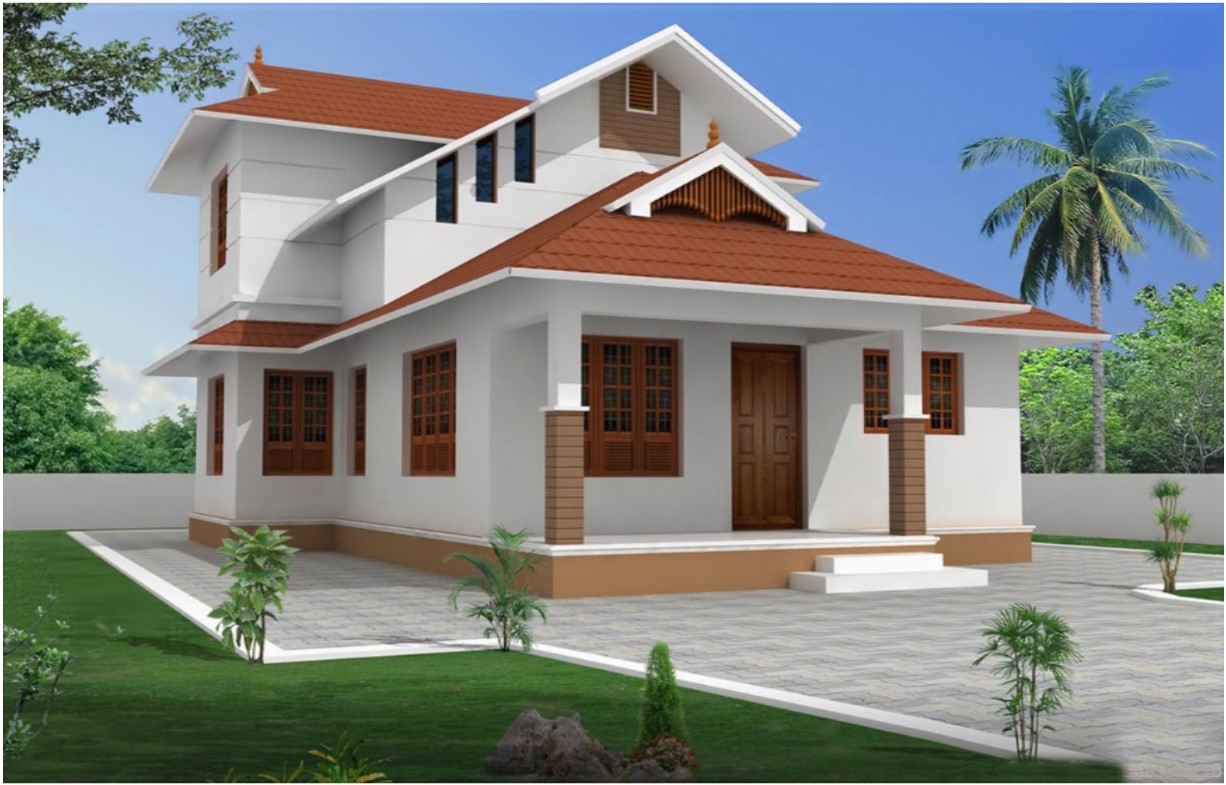 বাড়ির কাজ
প্রশ্নঃ অপাদান কারক নির্ণয়ের উপায়গুলো লিখে আনবে।
সকলকে ধন্যবাদ
সকলকে ধন্যবাদ
আবার দেখা হবে।
আবার দেখা হবে।